N38 - Odds and Ends
Molar heat capacities to calculate changes in heat energy with moles instead of grams.
Heat change during a chemical reaction
Label reaction diagrams.
Interpret phase diagrams.
Calorimetry for solid and liquid mixtures.
Molar Heat Capacity
Energy required to raise the temperature of one MOLE of a substance one degree
Q = nCΔT
*If you make sure your units cancel, this is easy!!
Molar Heat Capacity
A sample of barium chloride is increased in temperature by 3.8˚C when the sample absorbed 2.4x102 J of heat energy. Calculate the number of moles of barium chloride if its molar heat capacity is 75.1 J/K•mol.
Q = nCΔT
Do we care that it is in moles and Kelvins? No! 
Does that change the concept of “plug and chug” and “cancel units” ? No!
Heat of Reactions
Amount of energy involved in a reaction

2Al + Fe2O3 → 2Fe + Al2O3        ΔHrxn=−851.5kJ
( Remember, ∆H is basically Q)
 ∆H negative  exothermic  product
 ∆H positive  endothermic  reactant
Heat of Reactions per mole
Sometimes you want it per mole of a certain substance.  Just take mole ratios into account!
2Al + Fe2O3 → 2Fe + Al2O3       ΔHrxn = −851.5kJ/molrxn
Example Question
Calculate the energy released when 135g of aluminum is reacted in the below equation.
2Al + Fe2O3 → 2Fe + Al2O3         ΔHrxn=−851.5kJ/molrxn
Example Question
Calculate the energy released when 135g of aluminum is reacted in the below equation.
2Al + Fe2O3 → 2Fe + Al2O3         ΔHrxn=−851.5kJ
Reaction Diagrams
A graph representing energy changes during the course of a reaction
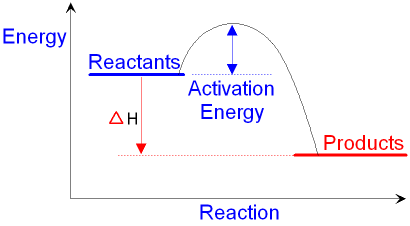 ΔQ
*Is this reaction endo or exothermic? How do you know???
Reaction Diagrams
Draw and label an ENDOTHERMIC reaction diagram.
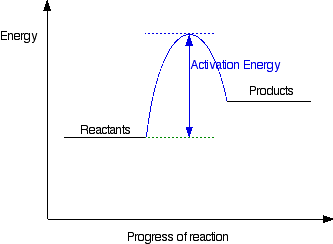 ΔH
But what is “Activation Energy?”
Activation energy: the smallest amount of energy required for molecules to be “activated” in order to undergo a specific chemical change
Speed them up to hit hard enough
Proper orientation to collide in the right spot
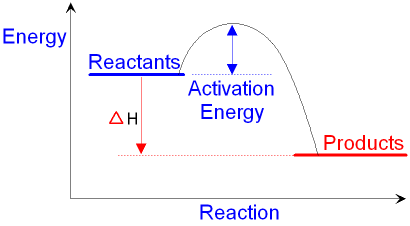 ΔH
Phase Diagrams
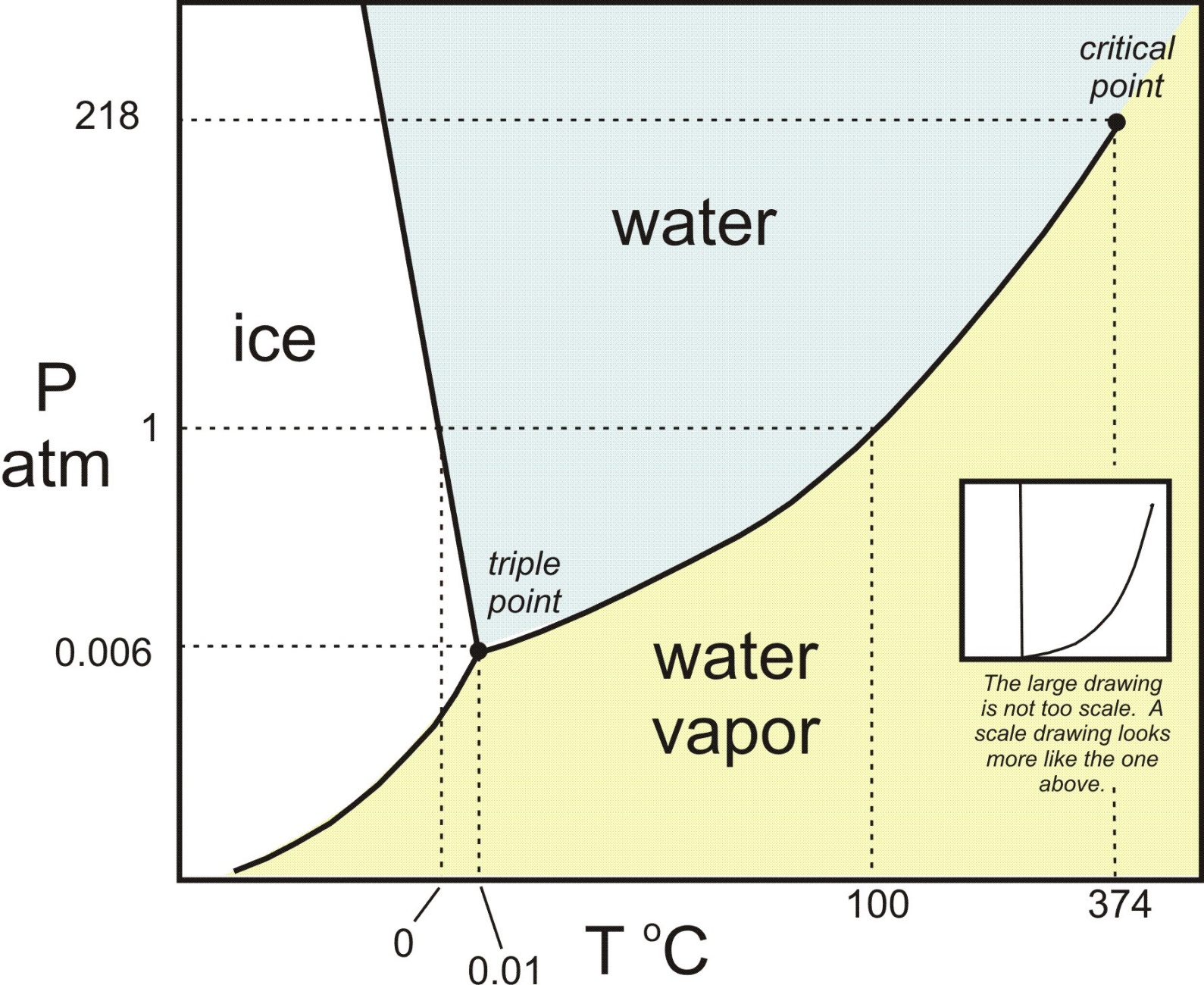 A graph representing the phases of a substance at a given temperature and pressure
Phase Diagrams
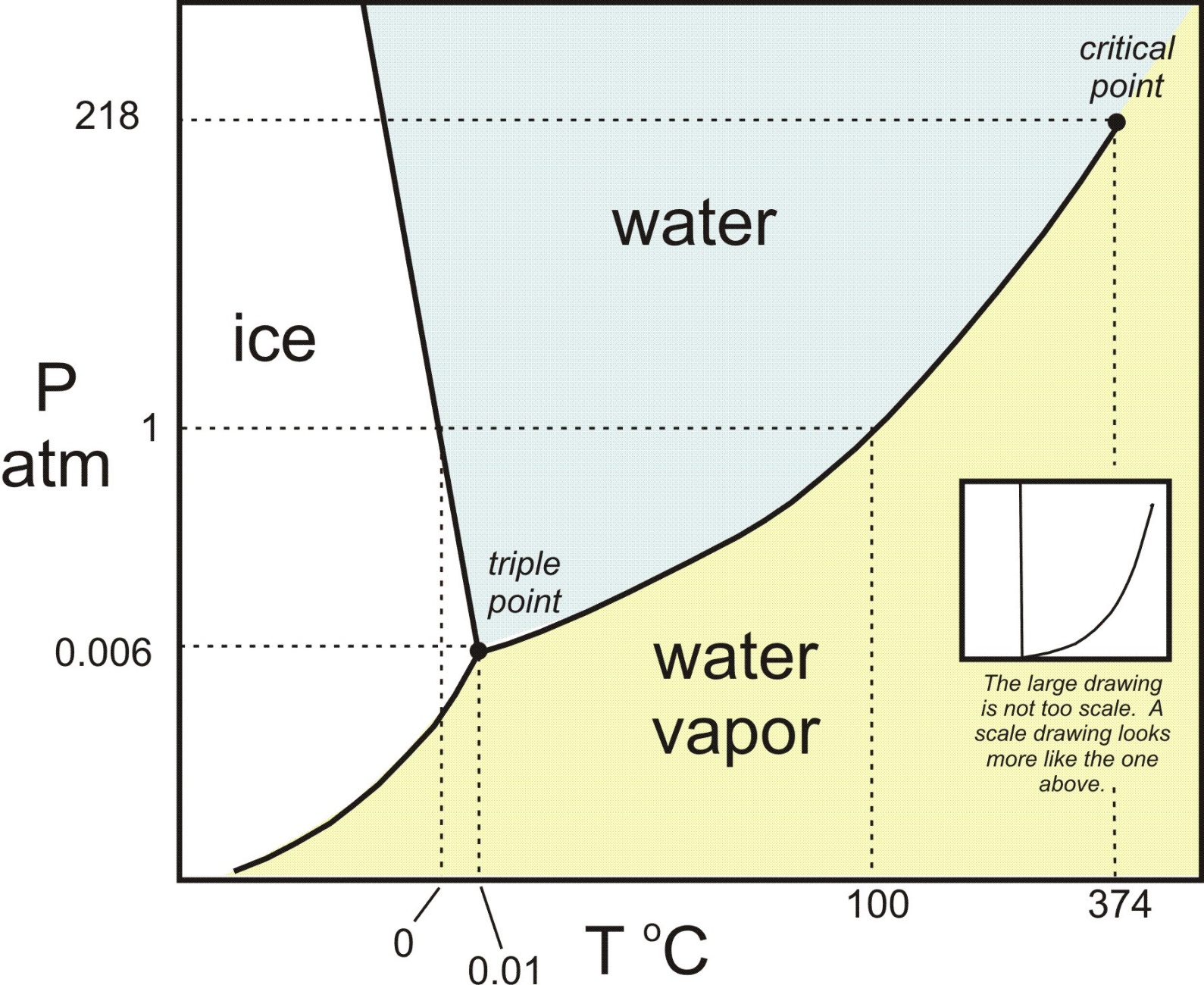 Triple point- 
The point (temp and pressure) where solid, liquid and gas can coexist simultaneously.
Phase Diagrams
Critical point- Above this point, gas and liquid have the same densities and have odd combinations of properties and cannot be distinguished from each other
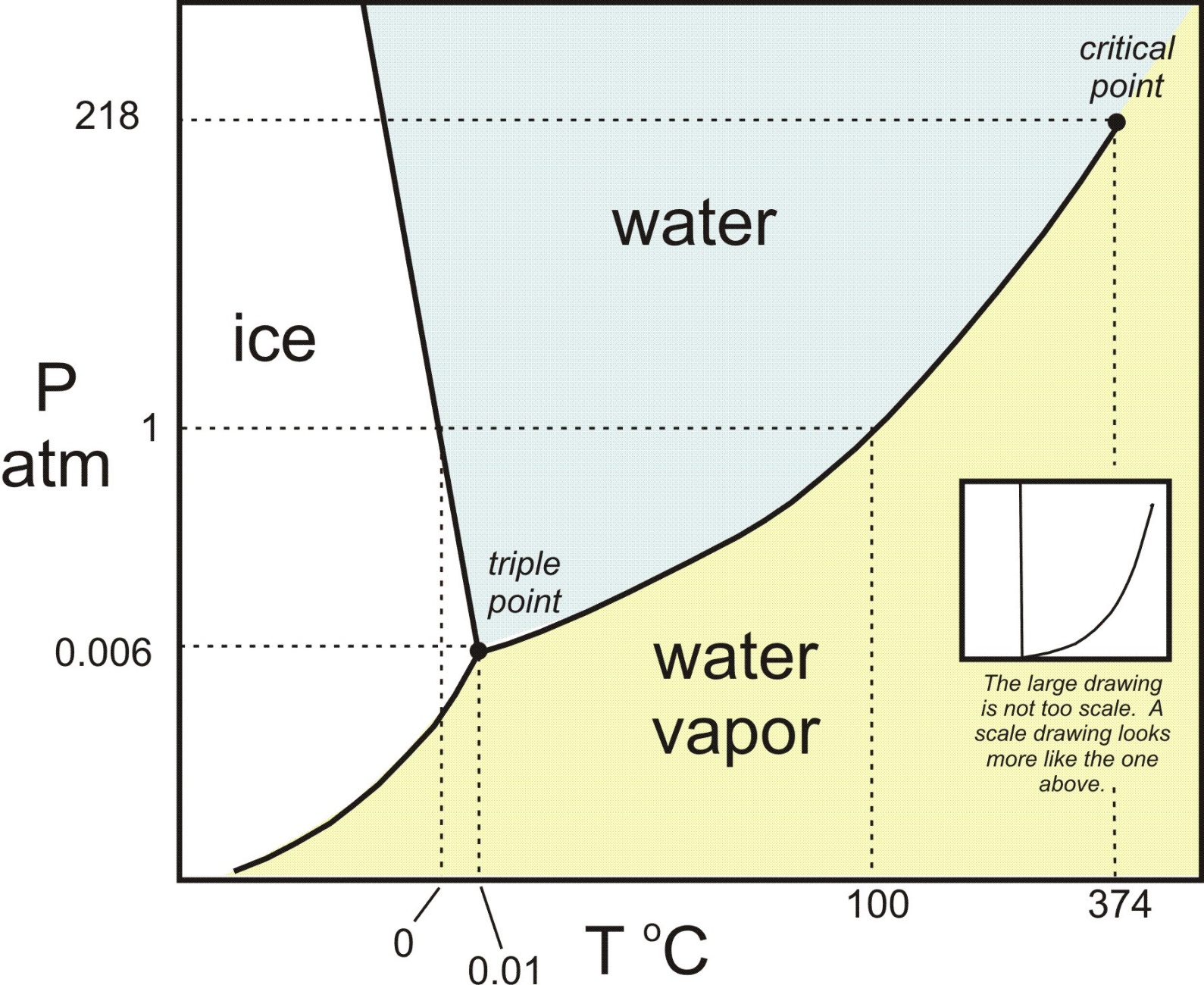 Supercritical Fluids!
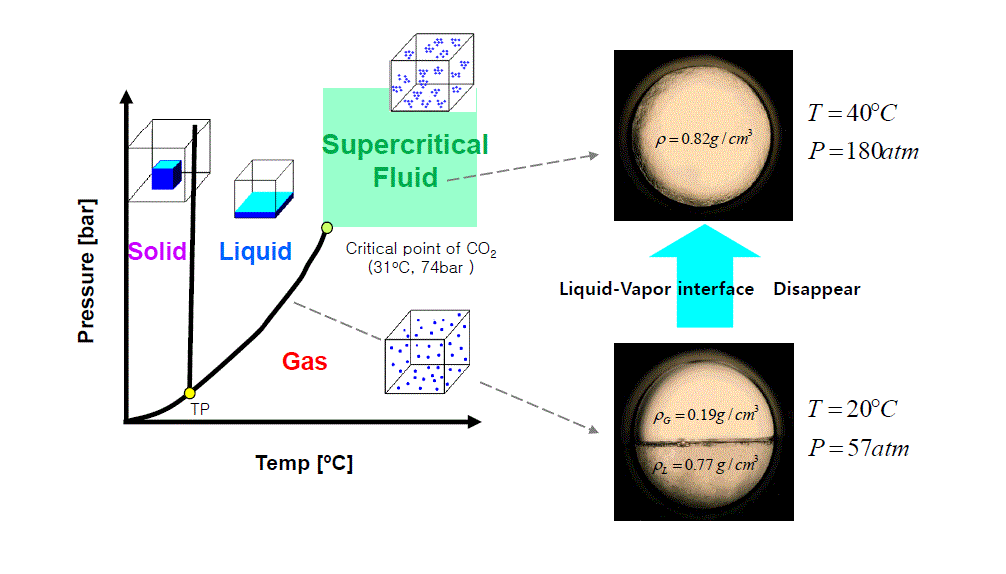 A typical phase diagram for a substance is given below.  At what point on the diagram do solid and liquid exist at equilibrium?
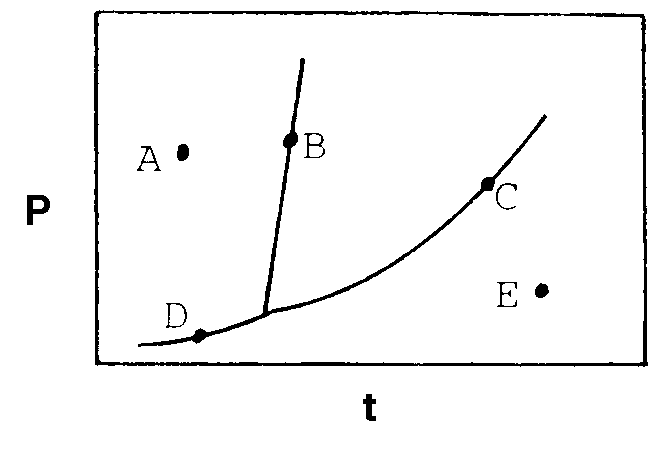 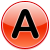 A
SOLID
LIQUID
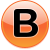 B
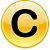 C
GAS
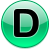 D
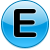 E
The phase diagram of a substance is given below.  What occurs when the substance is heated from 100° C to 120 °C at 3 atm pressure?
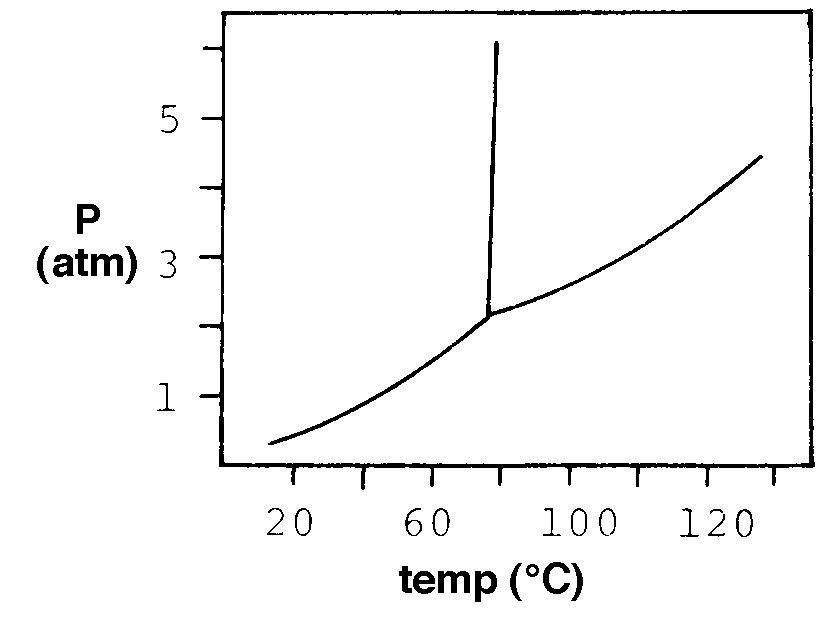 LIQUID
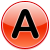 It melts
SOLID
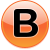 It sublimes
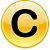 It vaporizes
GAS
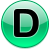 It freezes
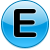 No phase change occurs
“Mixed Phase Calorimetry”
When you have a mixture of solids, liquids, gases
Think About It
What happens when (in terms of heat) when you add ice to your water bottle?
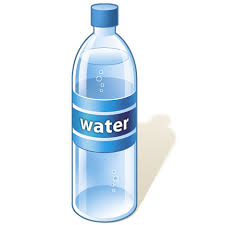 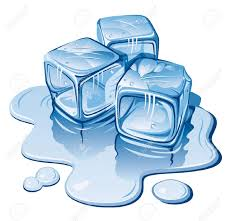 Ice is absorbing, water is releasing energy…
+
We can still calculate Q!
Mixtures of Solids and Liquids
The Problem: We are going to do problems that involve a phase change AND heating. Something like you drop ice into water, what temperature will the mixture be at the end?

To solve this, think about this: 
As ice melts, the temperature does not change
BUT as soon as the ice melts the temp will rise
We are still using 
Qice=-Qwater
These can get tricky…
What if you have ice at -10°C and water at 50°C?

Have to heat ice AND melt it AND heat it up a bitAnd also cool water down

Still have to do Qice = - Qwater  but this time…
     (mC∆T   +   mL    +   mC∆T )   =    -mC∆T     Heat ice       melt ice     heat cold liq.        cool warm liq.
Practice Problem
Let’s do problem #16 from WS #7 together
Determine the final temperature when 18.0 g of ice at -10.0°C mixes with 275.0 grams of water at 60.0°C
Cold
Q
Cold water heats up
Heat ice
1
100
Hot water cools down
Melt ice
2
Tfinal of the mixture
Heat liquid
3
- Q
Warm
0
Q    =   -Q
  Cold        Warm
Cool liquid
3
Determine the final temperature when 18.0 g of ice at -10.0°C mixes with 275.0 grams of water at 60.0°C
Qcold    =   -Qwarm
Cold
Cold
mC∆T =
(18g)
(2.09J/gC)
(0°       10°) =
376.2 J
Q1 =
Heat ice
1
mL =
(18g)
(334 J/g) =
6012 J
Q2 =
Melt ice
2
75.24Tf
mC∆T =
(18g)
(4.18J/gC)
(Tf° - 0°) =
Q3 =
Heat liquid
3
Qcold =
Q3
Q1 +
Q2  +
= 6388.2 + 75.24Tf
Warm
Warm
mC∆T =
(275g)
(4.18 J/gC)
(Tf° - 60°) =
Q3 =
Cool liquid
3
1149.5 – 68970Tf
Determine the final temperature when 18.0 g of ice at -10.0°C mixes with 275.0 grams of water at 60.0°C
Qcold    =   -Qwarm
Qcold  =  - Qwarm
I personally like to do this because I don’t see as many algebra mistakes or double negative issues!
Qcold  +  Qwarm = 0
1149.5 – 68970Tf   =   0
6388.2 + 75.24Tf   +
1224.74 Tf    =    62581.8
Tf = 51.1 °C
1224.74            1224.74
Make sure your ending temperature is actually between the starting temps!
YouTube Link to Presentation
https://youtu.be/A7z5ixKMBQs